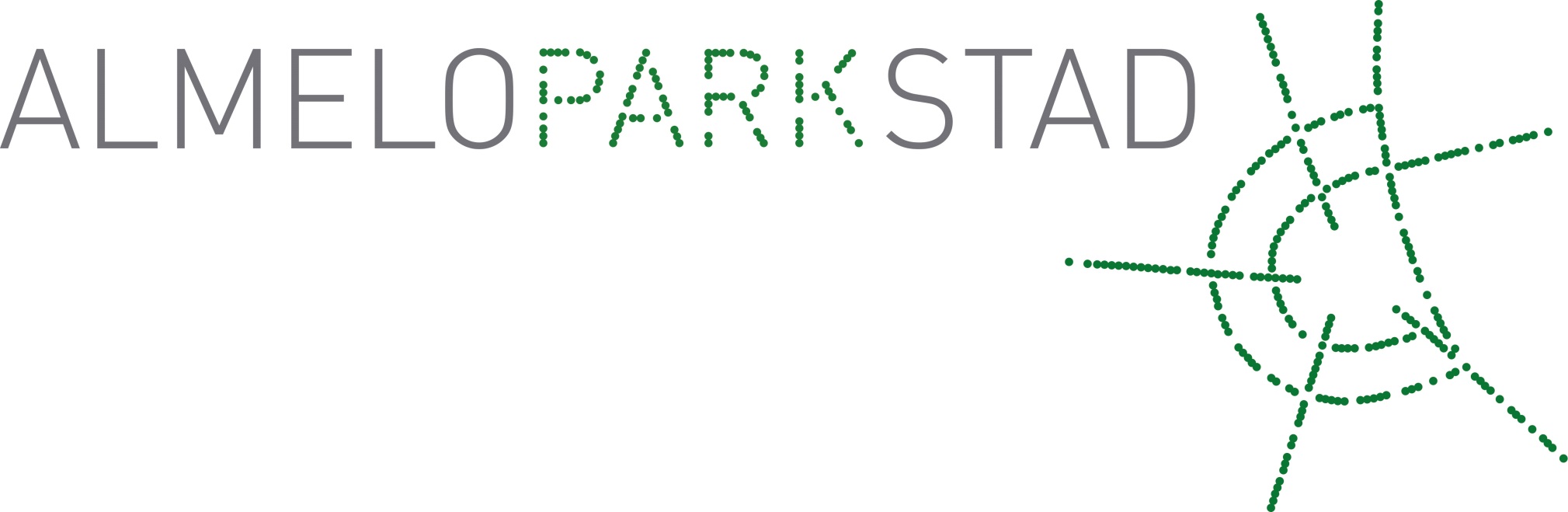 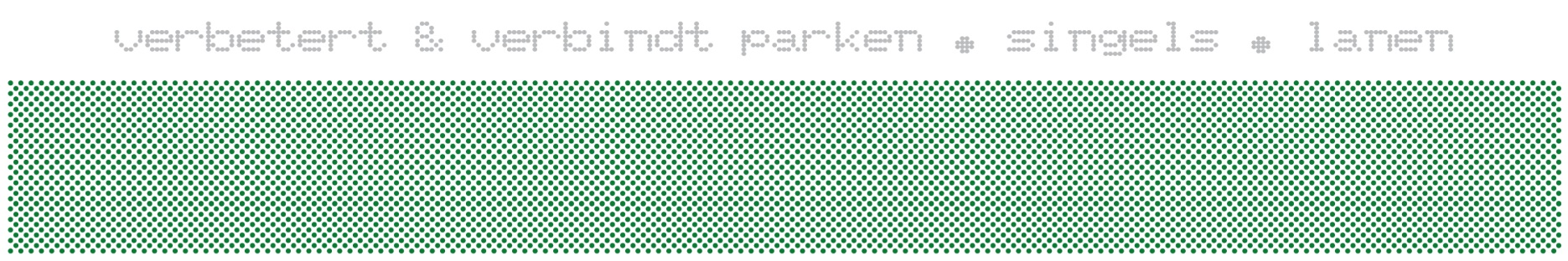 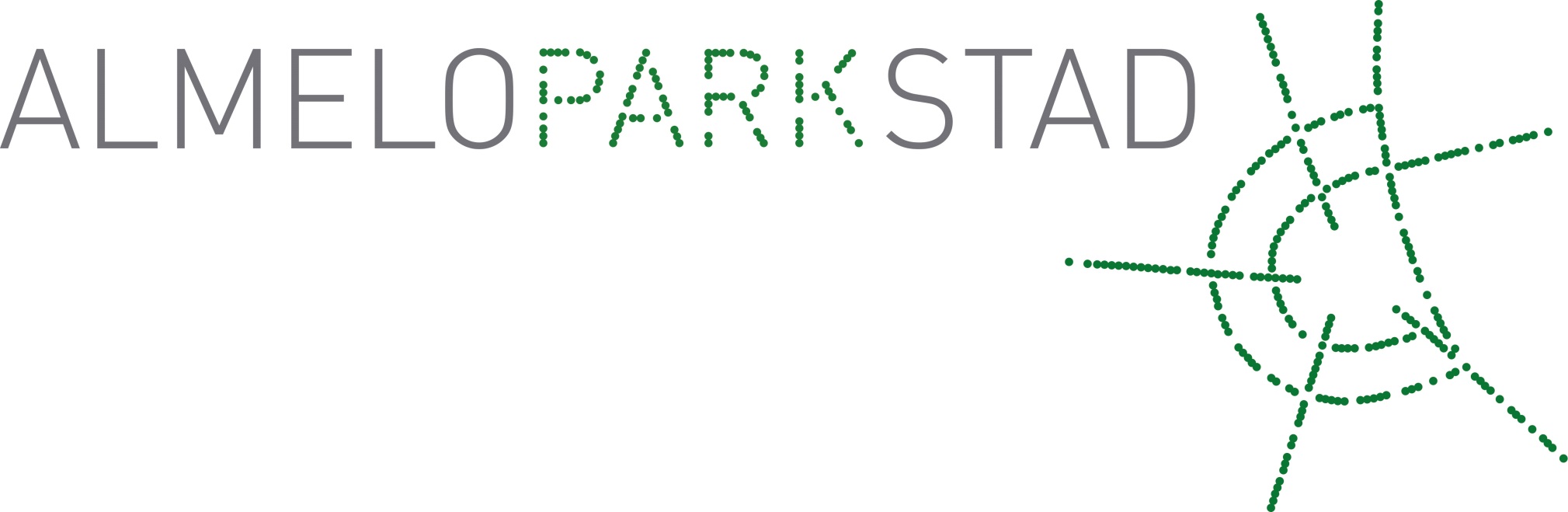 Wie groen doet, goed ontmoet!

Wij richten ons op de volgende projecten:

Parken
Binnensingels
Toegangswegen tot de stad (arealen)
Buitensingels
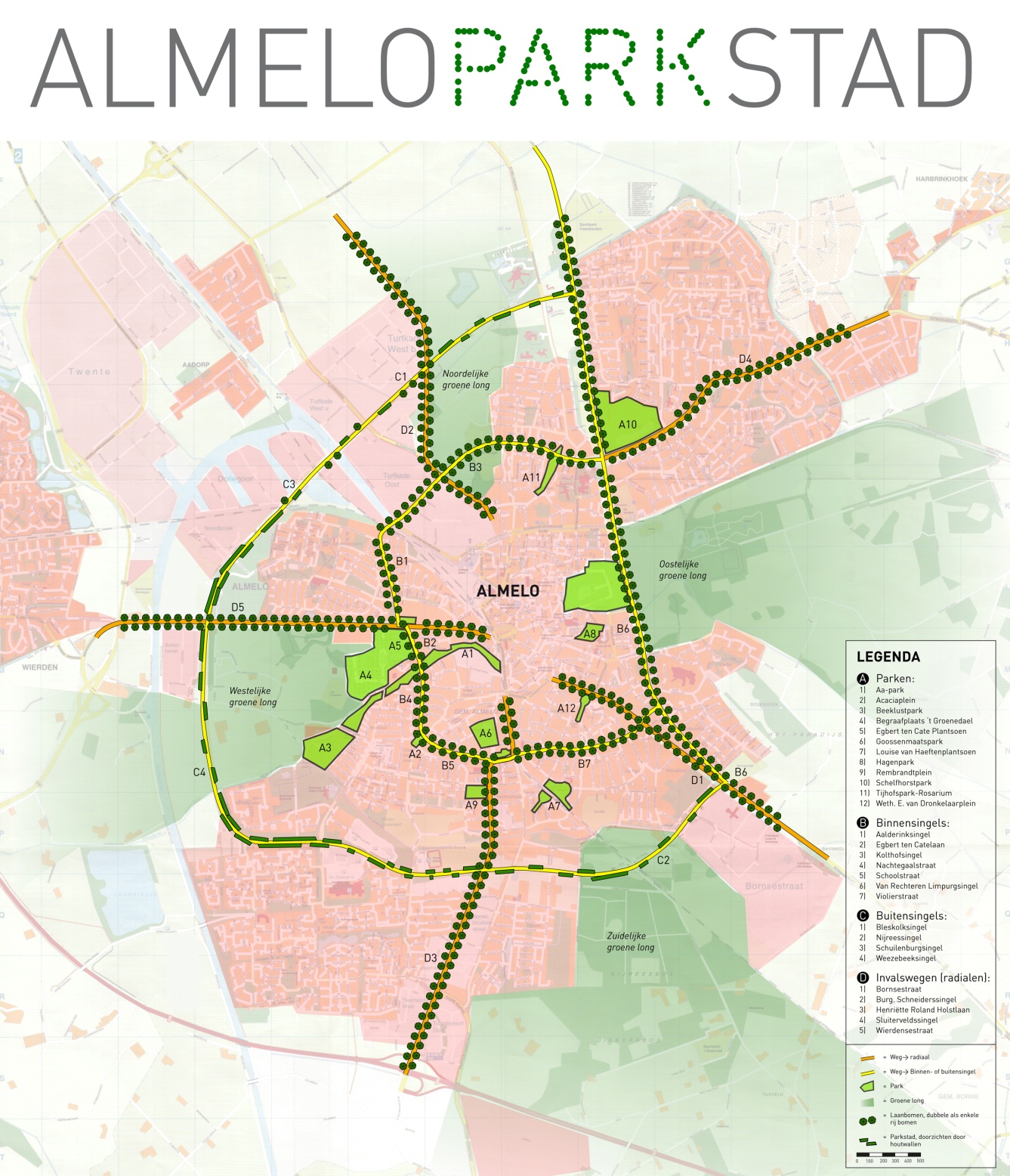 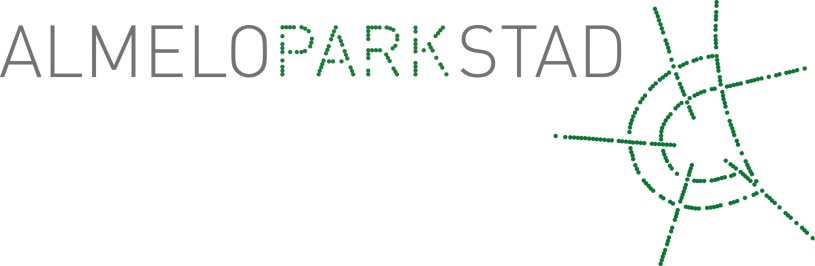 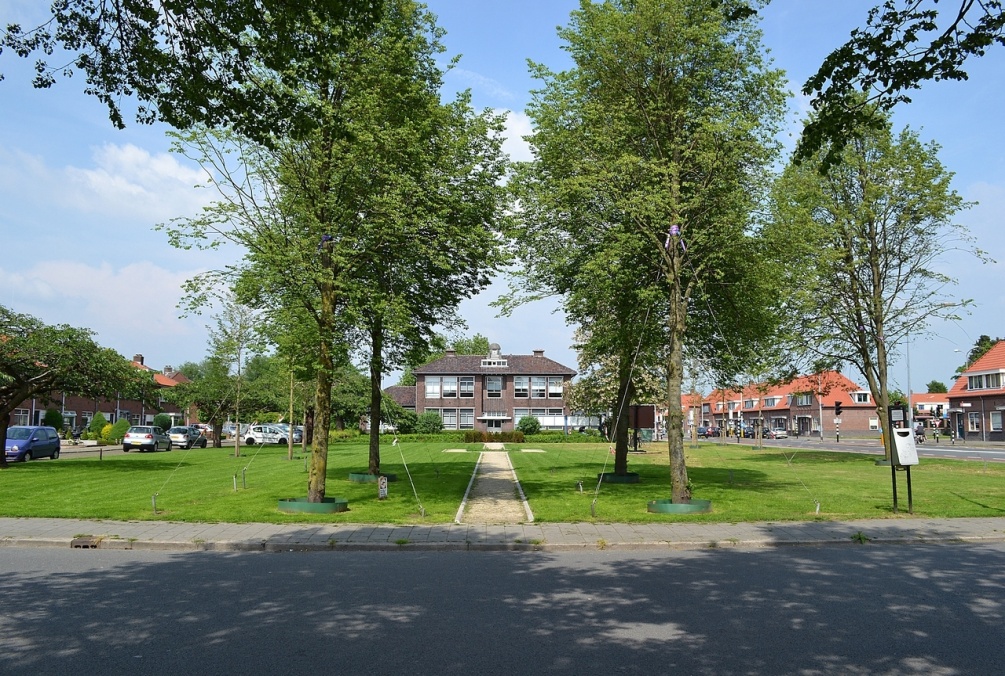 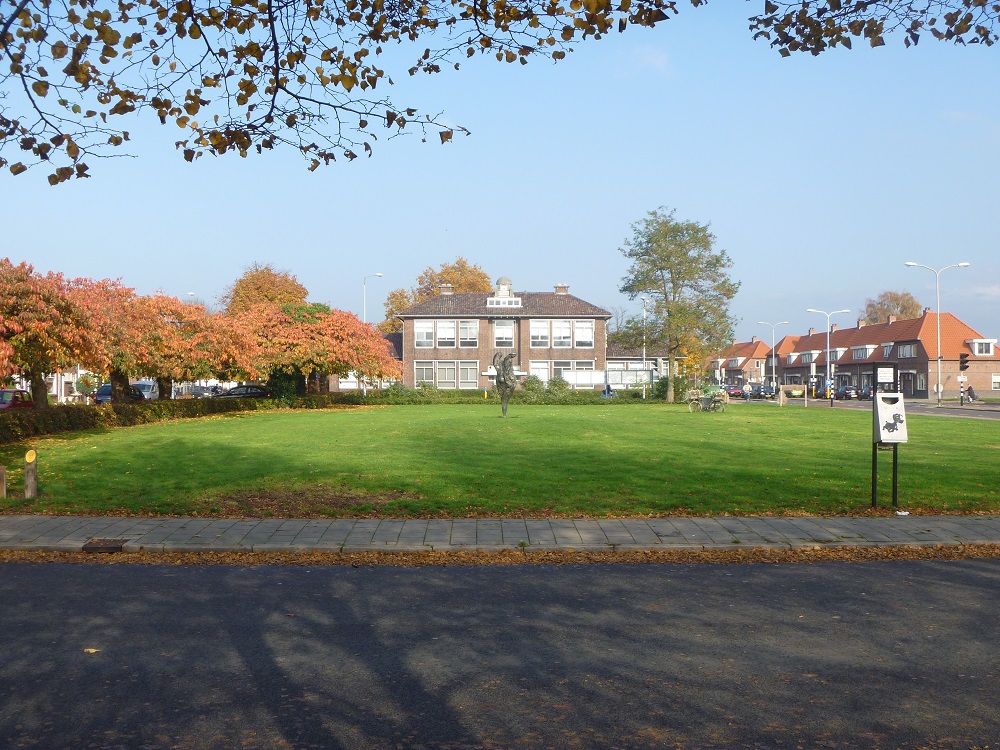 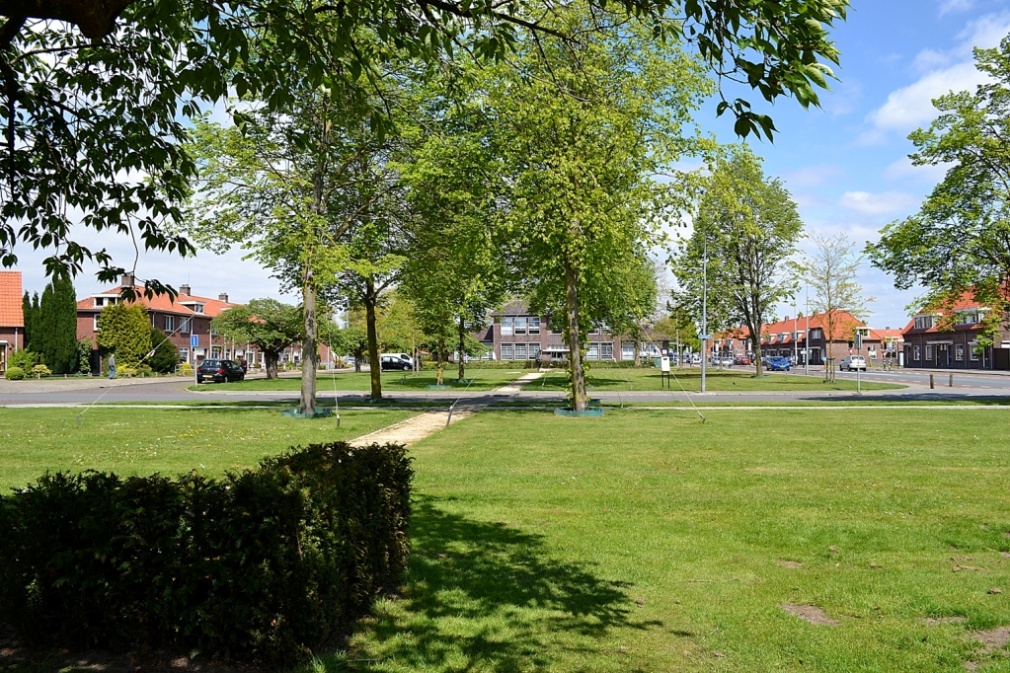 Acaciapark
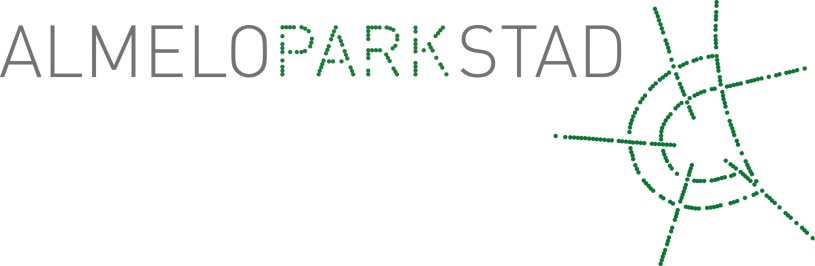 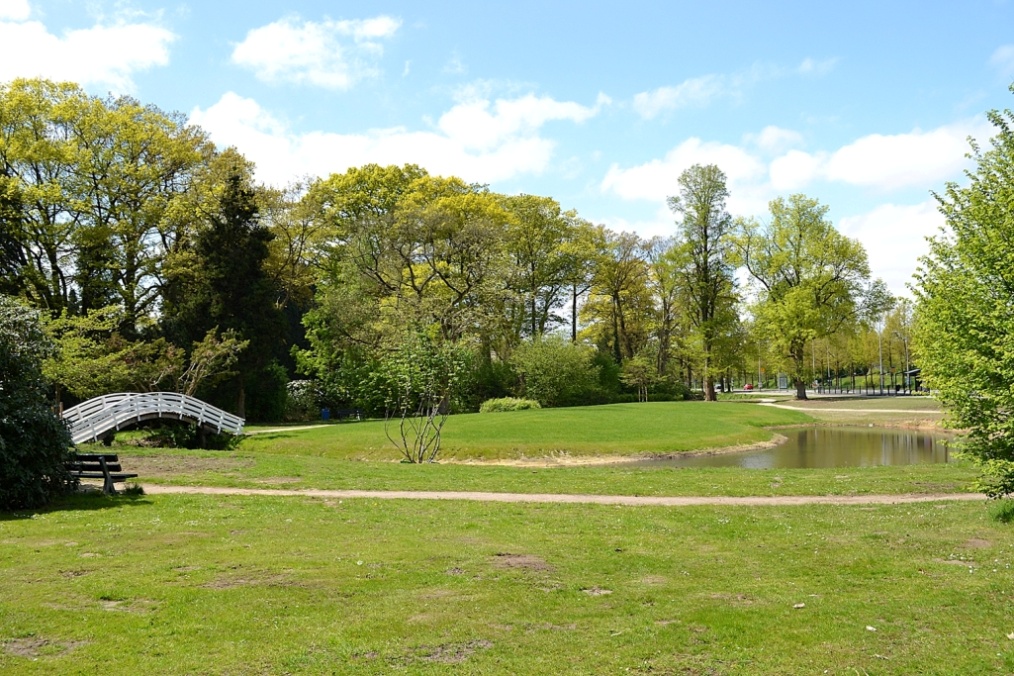 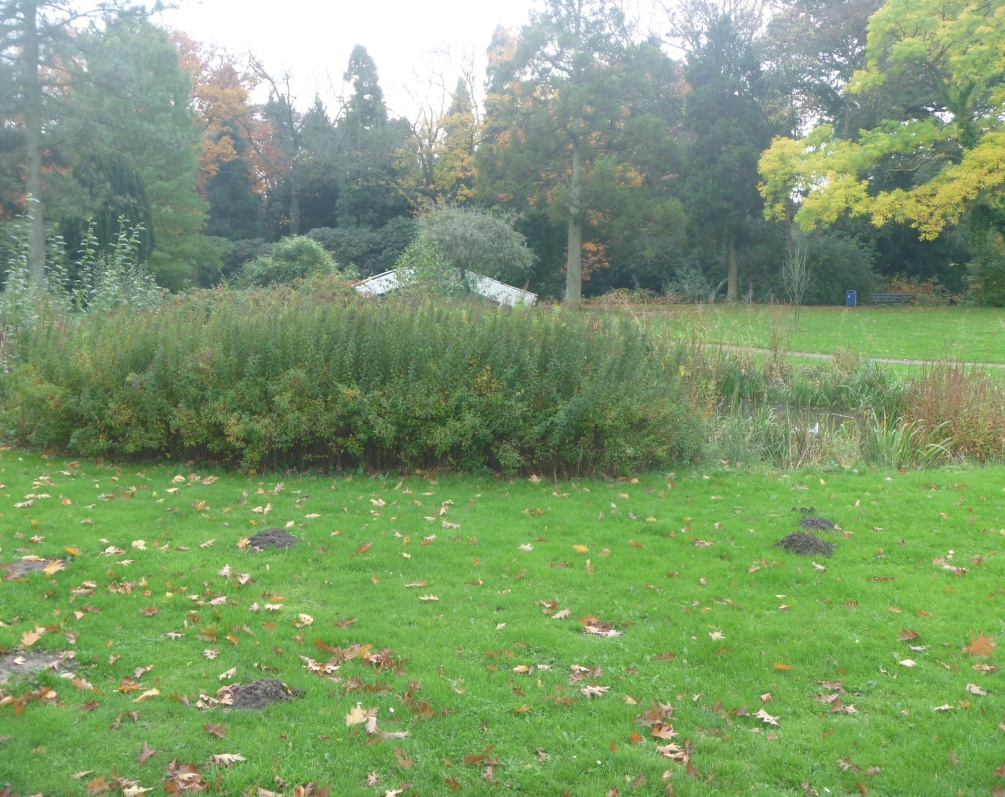 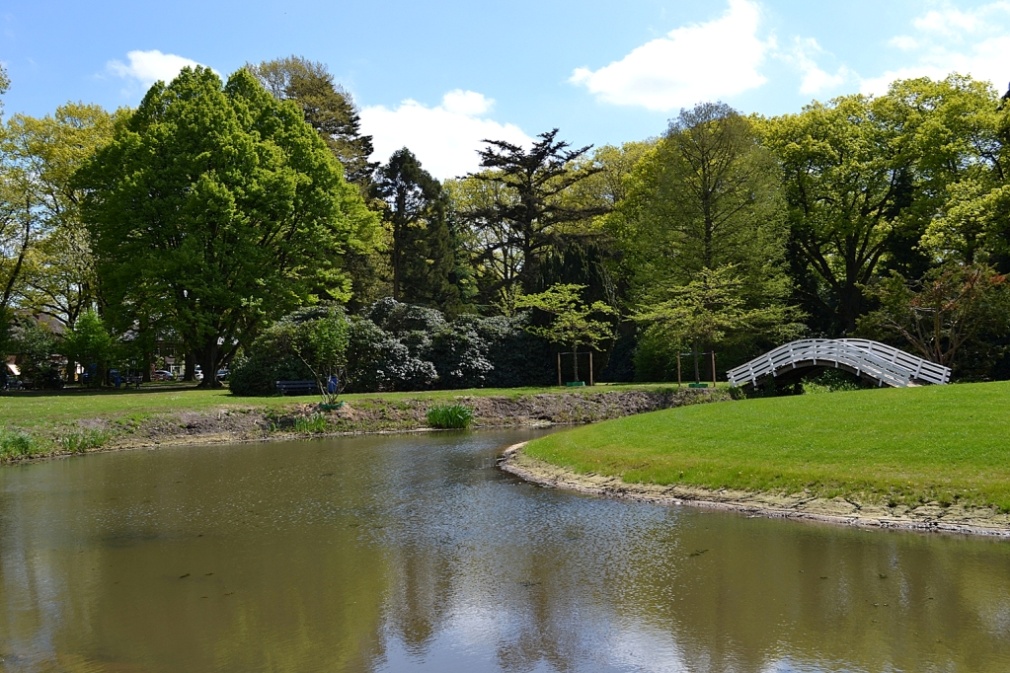 Egbert ten Catepark
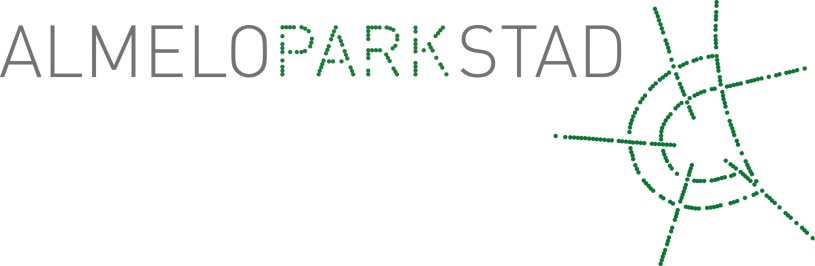 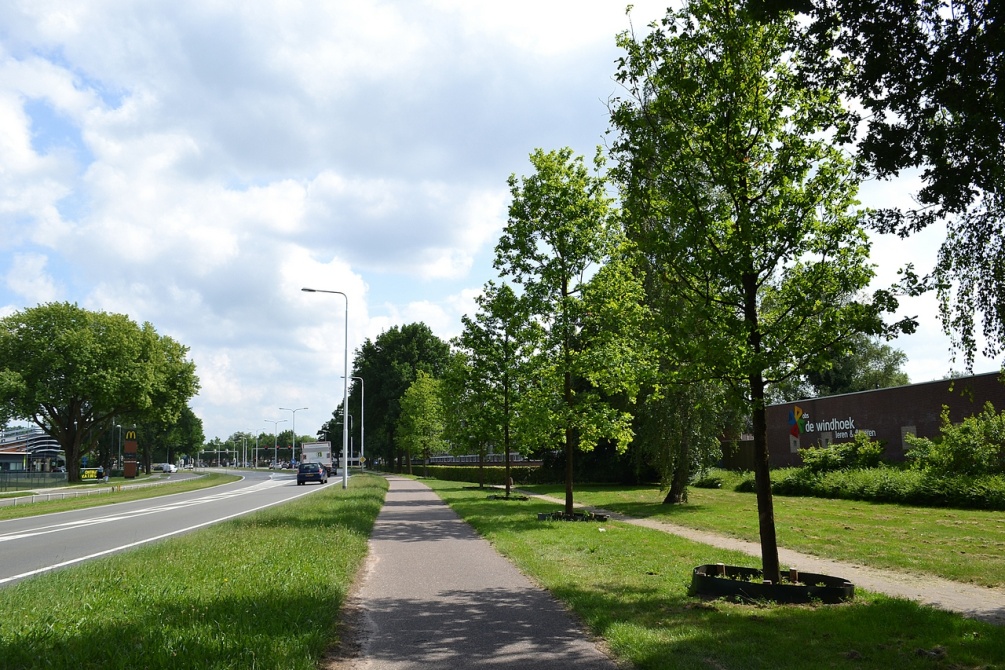 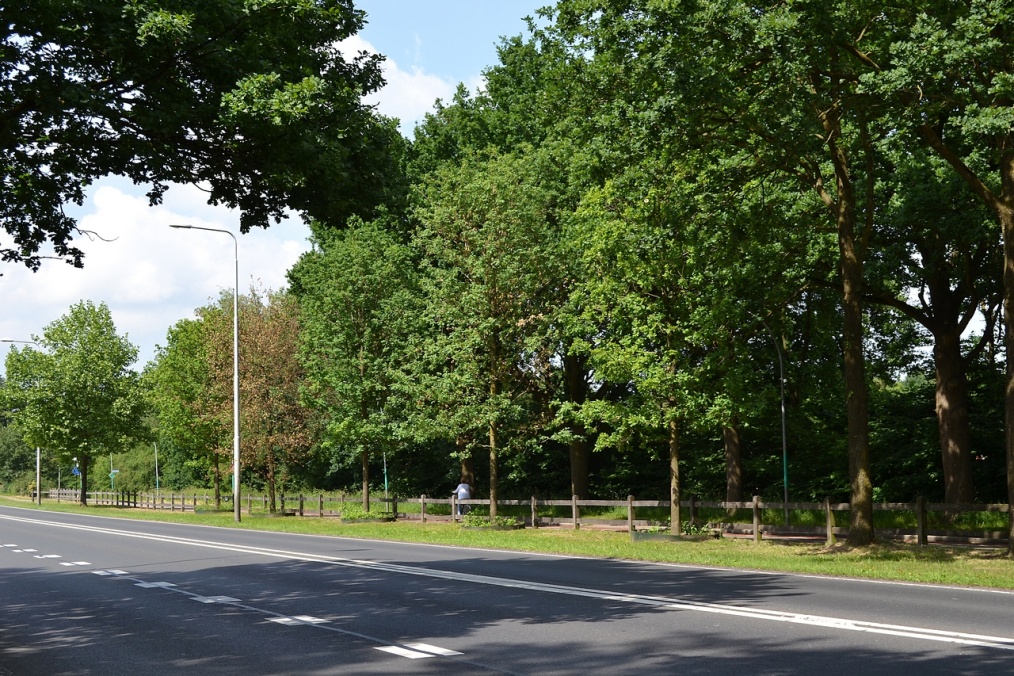 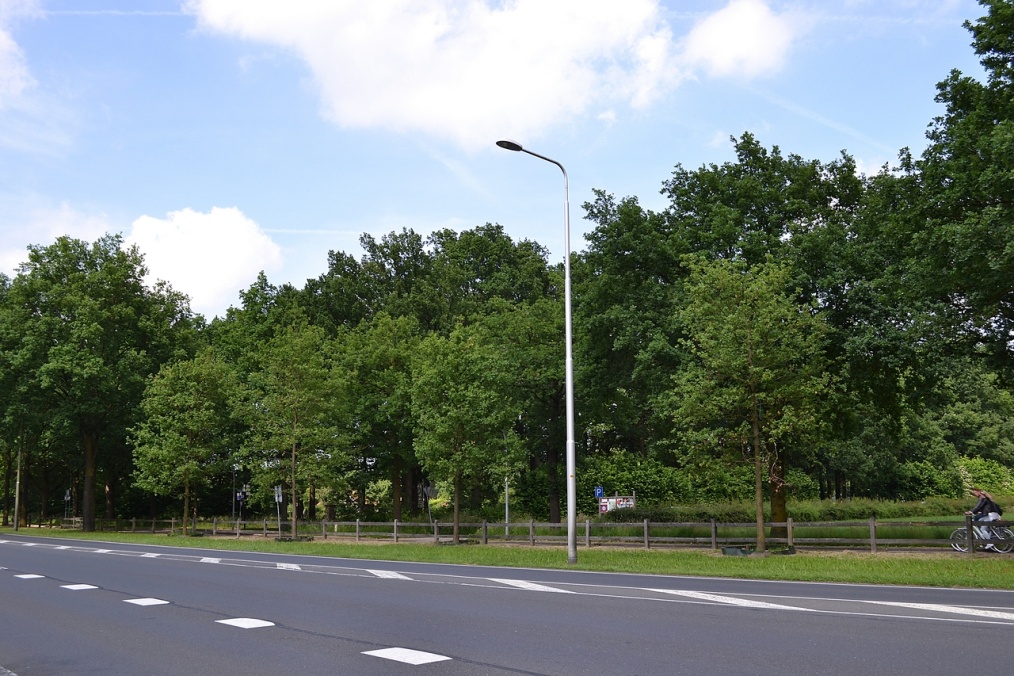 Van Rechteren Limpurgsingel
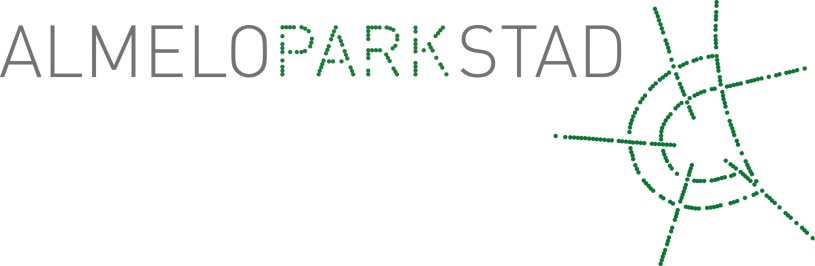 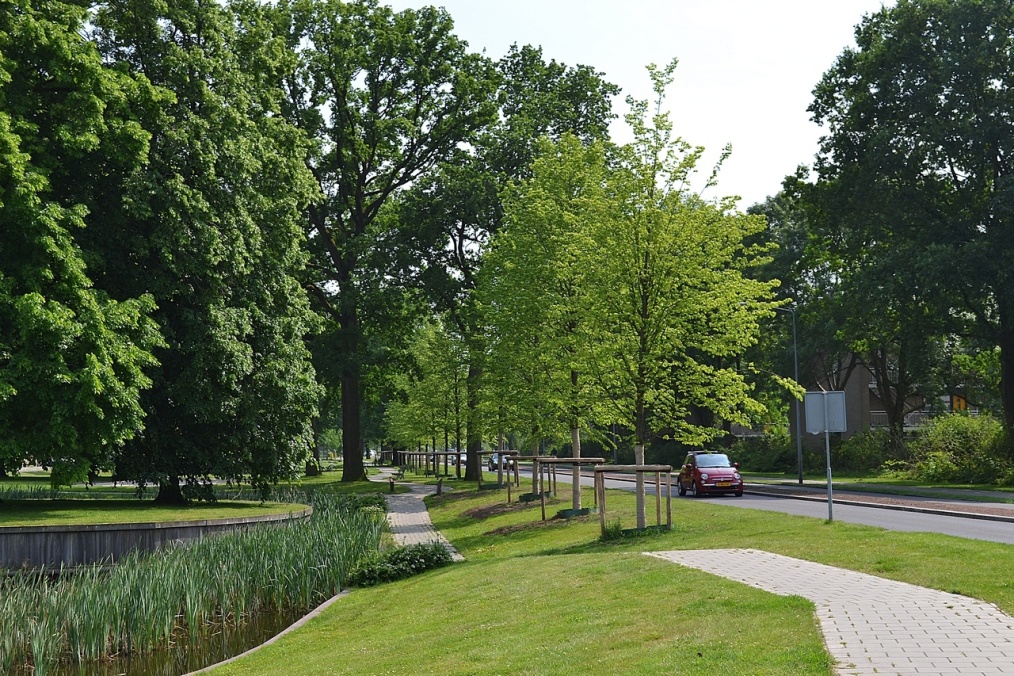 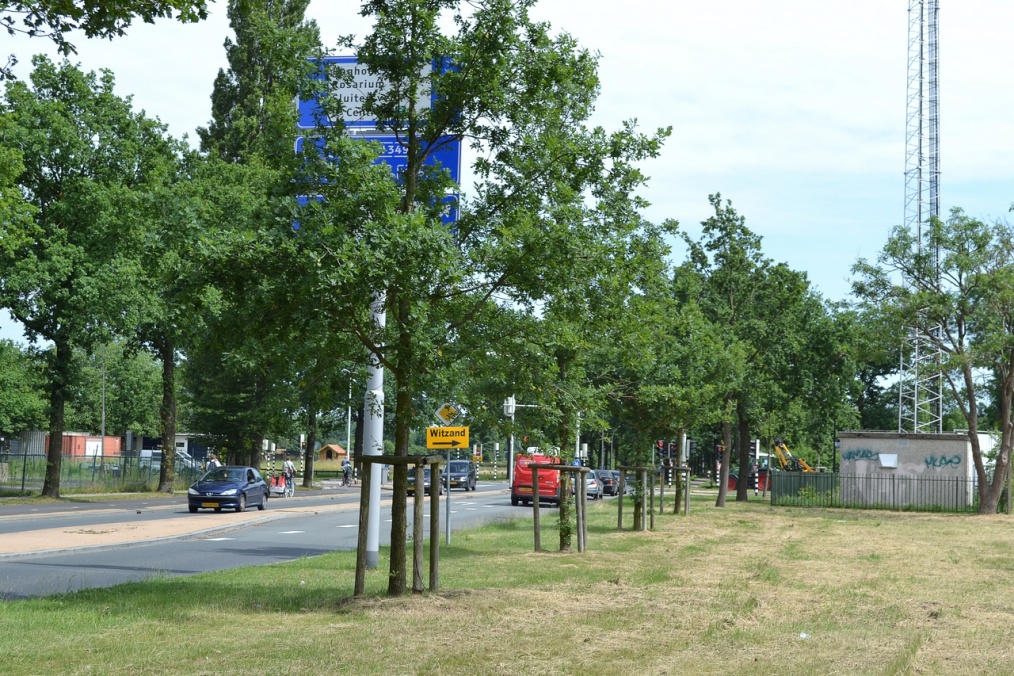 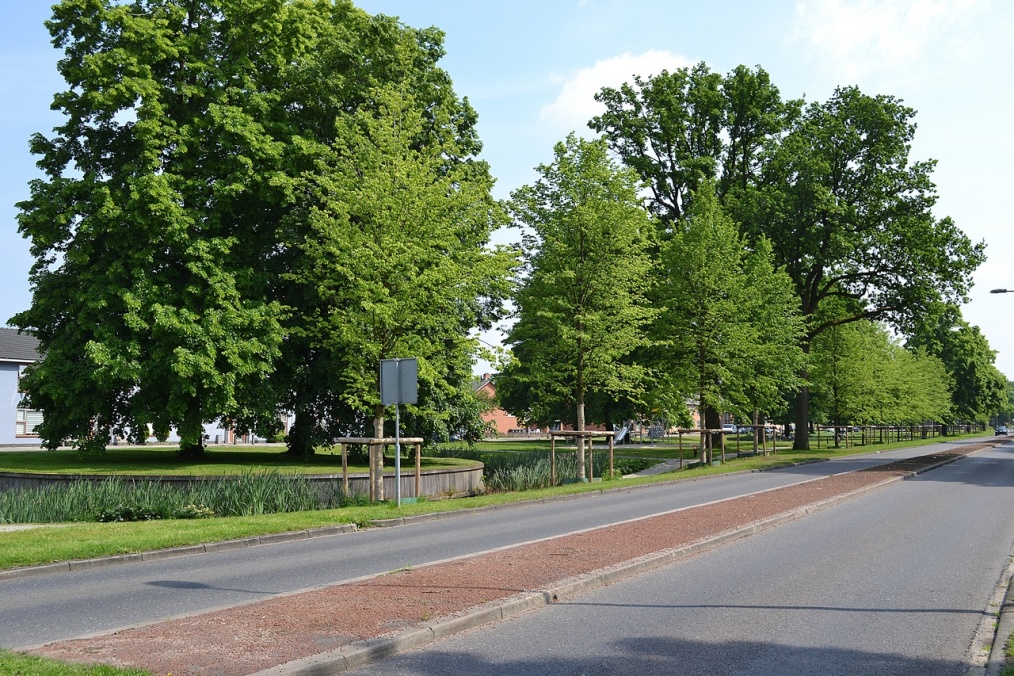 Kolthofsingel
en
Aalderinkssingel
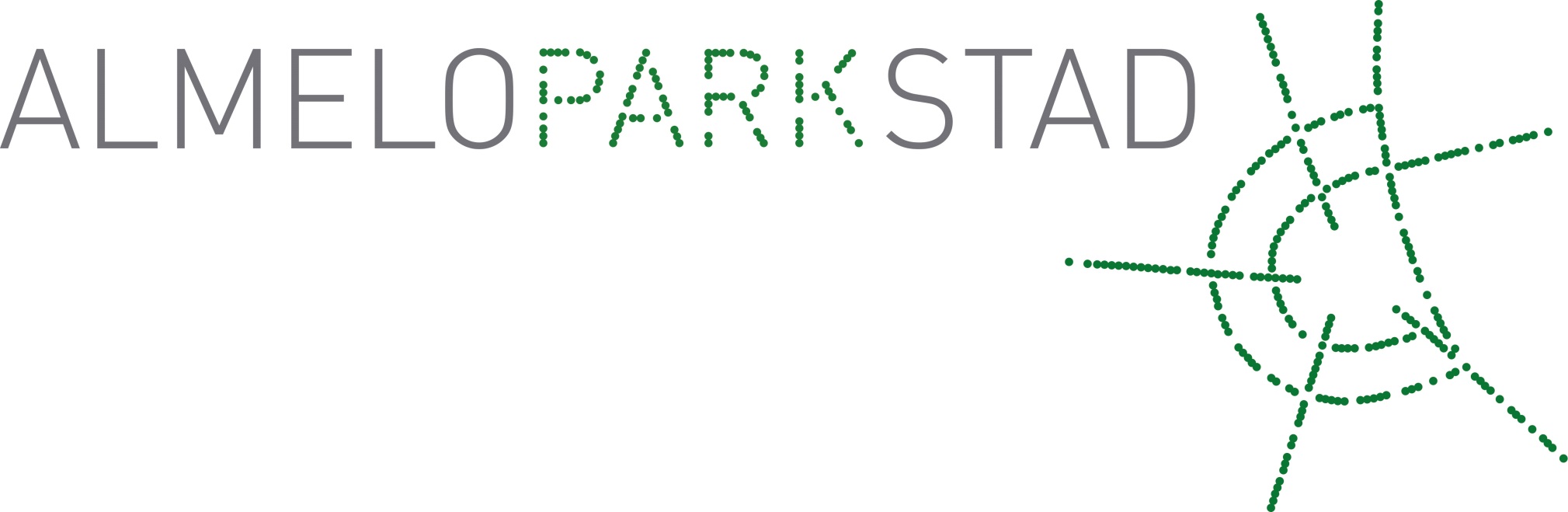 Wie groen doet, goed ontmoet!
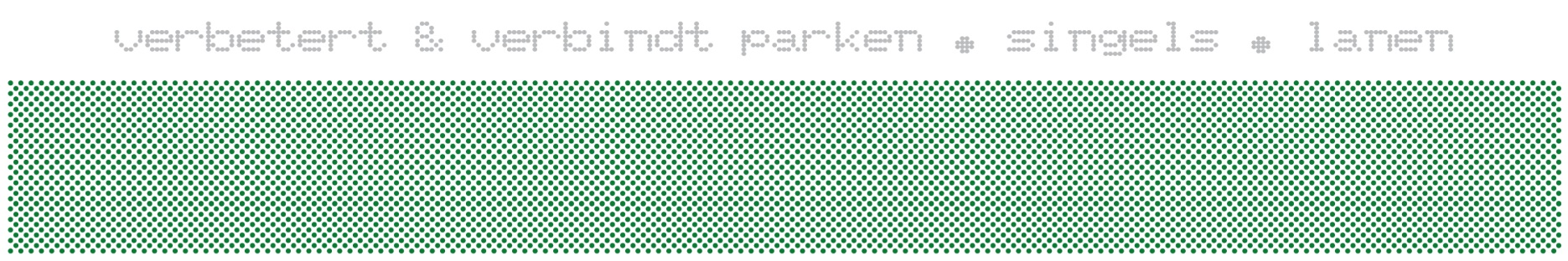